mevB‡K ï‡f”Qv I Awfb›`b
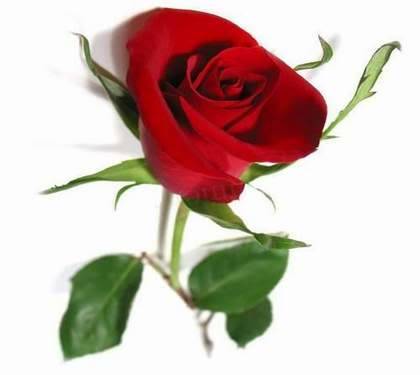 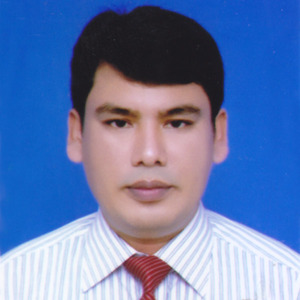 cwiwPwZ
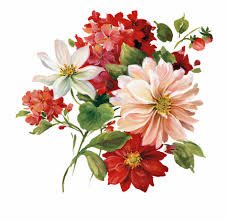 `xwjc Kzgvi ivq
cÖfvlK,  evsjv wefvM,
nvivMvQ miKvwi K‡jR
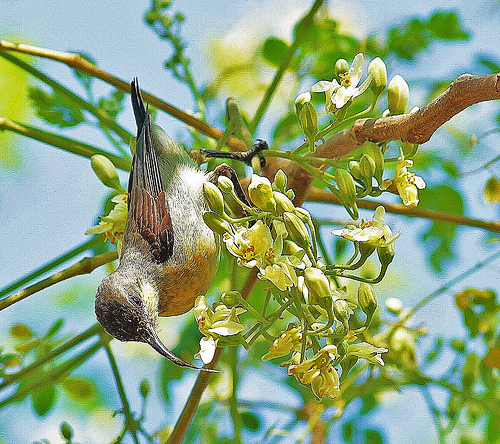 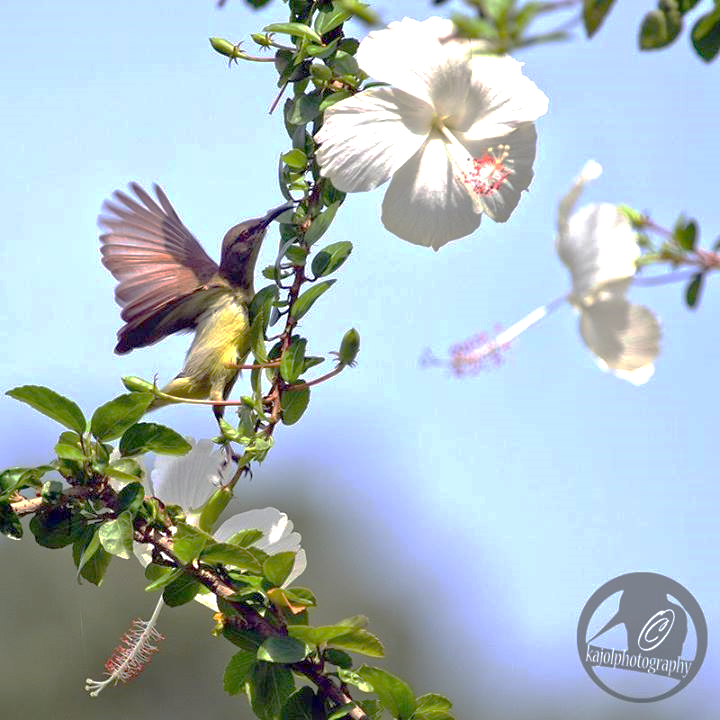 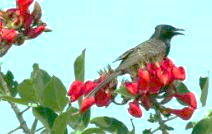 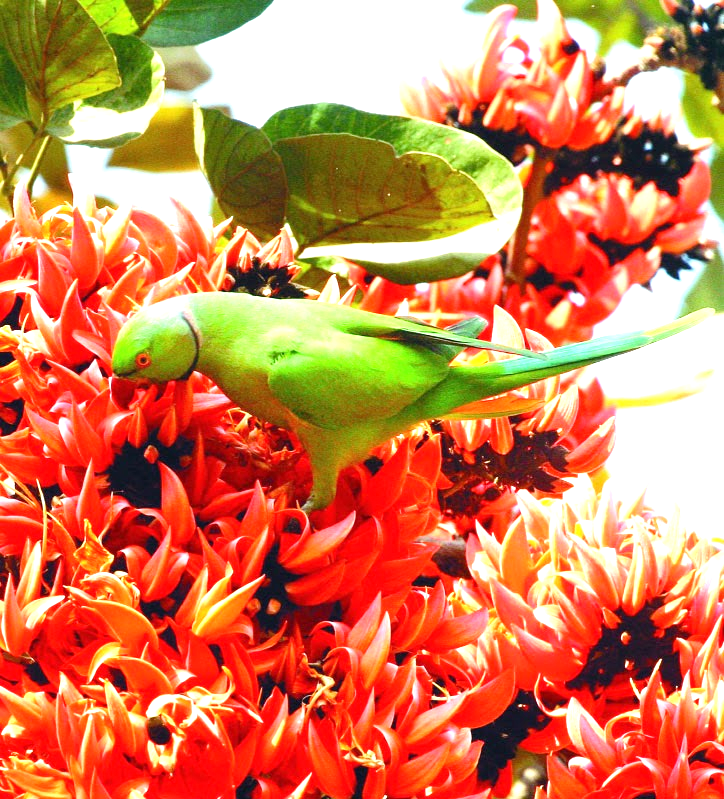 cvV শিরোনামঃ
  KweZvÑ cvwLi Kv‡Q dz‡ji Kv‡Q
cvV wkLbdj
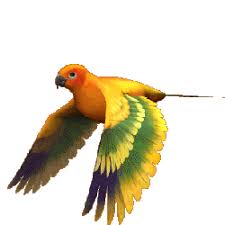 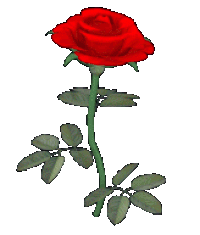 GB cvV †k‡l wkÿv_©xiv  hv Rvb‡Z cv‡e
1. কবি সম্পর্কে জানতে পারবে
2.  cÖK…wZi †mŠ›`h© m¤ú‡K© Rvb‡Z cvi‡e
3. dzj cvwLi g‡a¨ wbweo m¤úK© i‡q‡Q Zv Rvb‡Z cvi‡e
4  wgbvi Kx Zv Rvb‡Z cvi‡e
Kwe Ñআল মাহমুদ
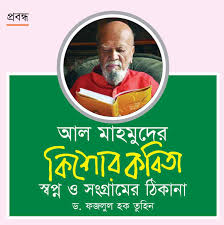 মৃতু¨ : ২০১৯
একক কাজ
ক) কবির জন্ম কোথায় এ সম্পর্কে কর্ম সম্পাদন কর।
খ) কবির জন্ম কত সালে তা লেখ।
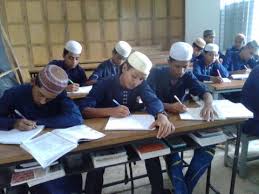 প্রকৃতির সৌন্দর্য
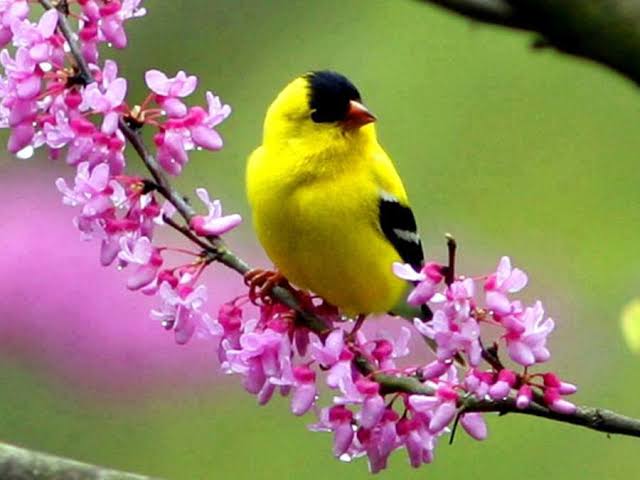 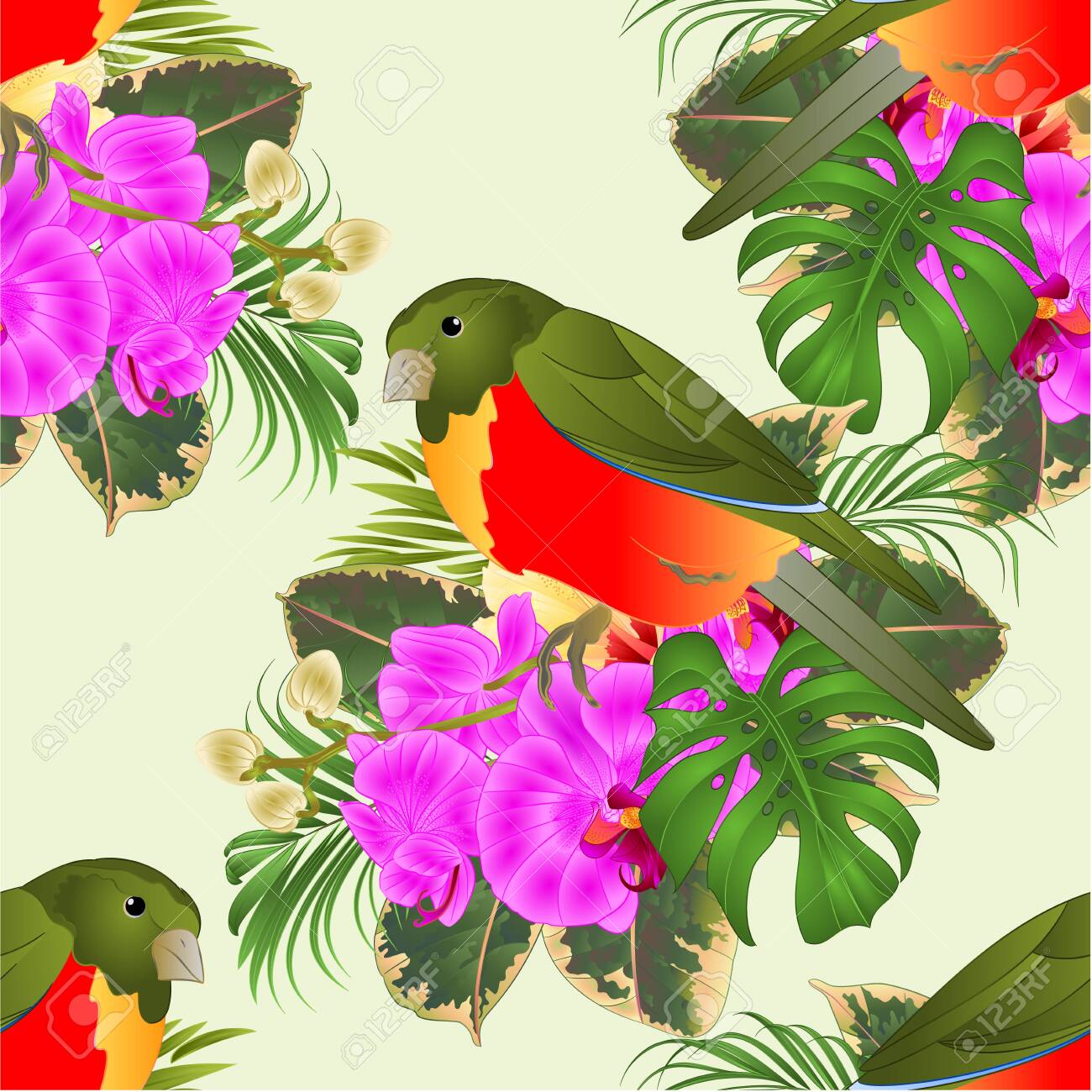 Dcgv Kx?
cÖZ¨ÿ e¯‘i mv‡_ c‡ivÿ e¯‘i g‡a¨ Zzjbv Kiv n‡j Zv‡K Dcgv e‡j|
bvi‡K‡ji H j¤^v gv_vq nVvr ‡`wL Kvj
Wv‡ei gZ Pvu` D‡V‡Q VvÛv I †MvjMvj|
GLv‡b Wv‡ei mv‡_ bvi‡K‡ji †MvjMvj †Pnvivi Zzjbv Kiv n‡q‡Q GUvB Dcgvi cÖ‡qvM
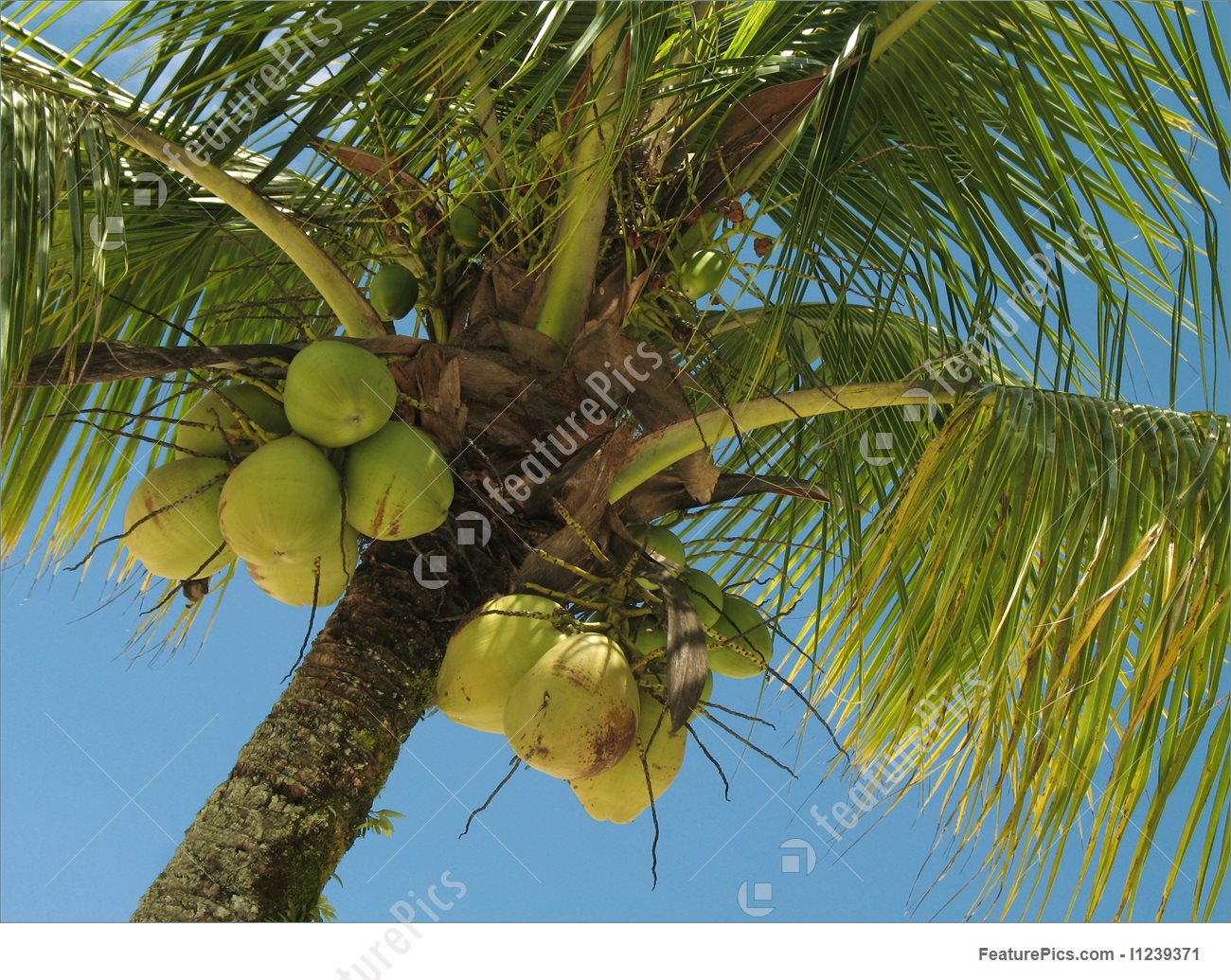 wQUwKwbUv Av‡¯Í Ly‡j †cwi‡q †Mjvg Ni
wSgaiv GB g¯Í kni KvucwQj _i_i| 
wgbviUv‡K †`LwQ †hb `vuwo‡q Av‡Qb †KD,
cv_iNvUvi wM‡R©Uv wK jvj cv_‡ii †XD
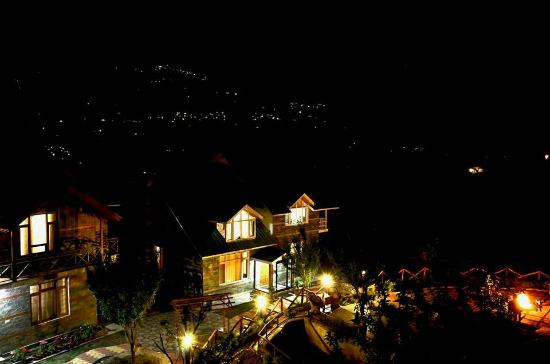 জোড়ায় কাজ
ক) প্রকৃতির  ফুল, পাখী, লতা- পাতা সম্পর্কে কর্ম সম্পাদন কর।
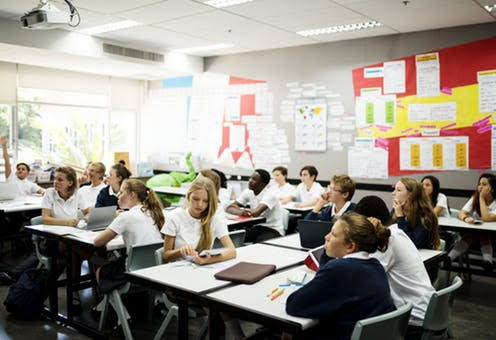 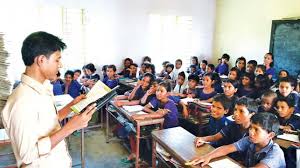 পাহাড়টাকে হাত বুলিয়ে লালদিঘির ঐ পাড়এগিয়ে দেখি জোনাকিদের বসেছে দরবার।আমায় দেখে কলকলিয়ে দিঘির কালো জলবললো, এসো, আমরা সবাই না ঘুমানোর দলপকেট থেকে খোলো তোমার পদ্য লেখার ভাঁজরক্তজবার ঝোঁপের কাছে কাব্য হবে আজ।দিঘীর কথা উঠল হেসে ফুল পাখিরা সবকাব্য হবে, কাব্য কবে জুড়লো কলরব।কী আর করি পকেট থেকে খুলে ছড়ার বইপাখির কাছে, ফুলের কাছে মনের কথা কই।
ফুল পাখী পাহাড় সম্পর্কে পাঠ
দলীয় কাজ
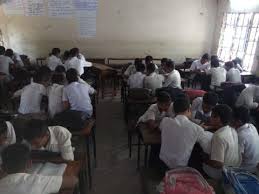 কবি আল মাহমুদের দৃষ্টিতে ফুল পাখী তথা প্রকৃতির সাথে মানুষের সম্পর্ক কর্ম পত্রে লিখ।
মিনার সম্পর্কে  পাঠ
মিনার
মসজিদের উঁচু স্তম্ভ
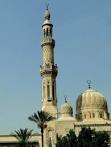 wLªóvb‡`i Dcmvbjq
গির্জে
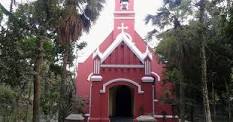 দারোয়ান
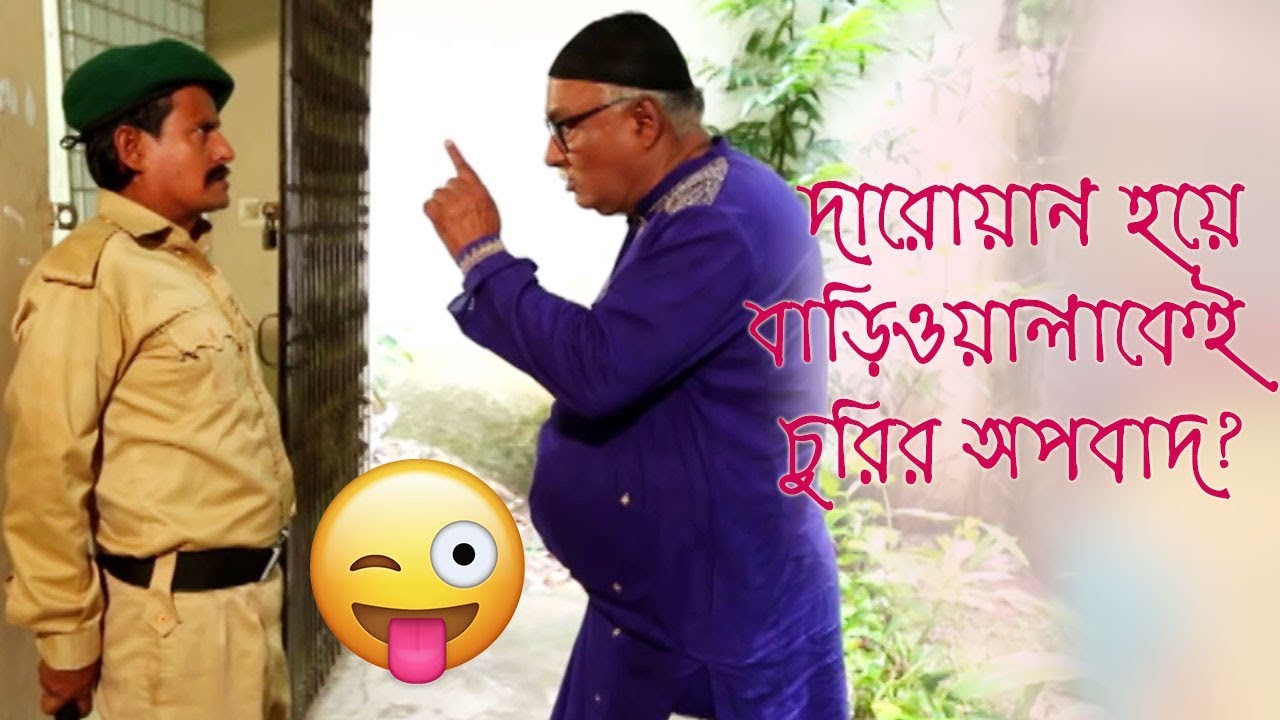 চৌকিদার
মূল্যায়ণ
মিনার শব্দের অর্থ কী?
২. কোথায় কবি জন্ম গ্রহণ করেন?
৩. প্রকৃতির উপাদান কী কী ?
বাড়ির কাজ
কী আর করি পকেট থেকে খুলে ছড়ার বইপাখির কাছে, ফুলের কাছে মনের কথা কই।
লাইন দুটির দ্বারা কবি কি বুঝাতে চেয়েছন বিশ্লেষণ করে লিখে আনবে
সবাইকে ধন্যবাদ
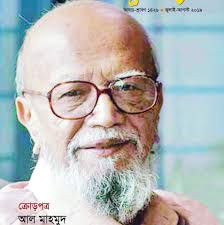